Entropie, aspects macroscopiques et microscopiques
Niveau : L3
Prérequis
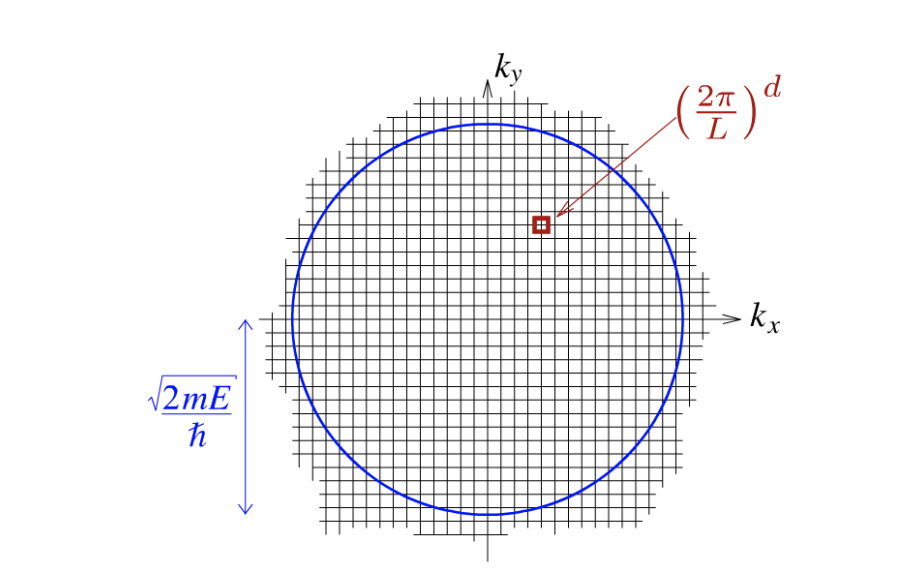 Bibliographie des images